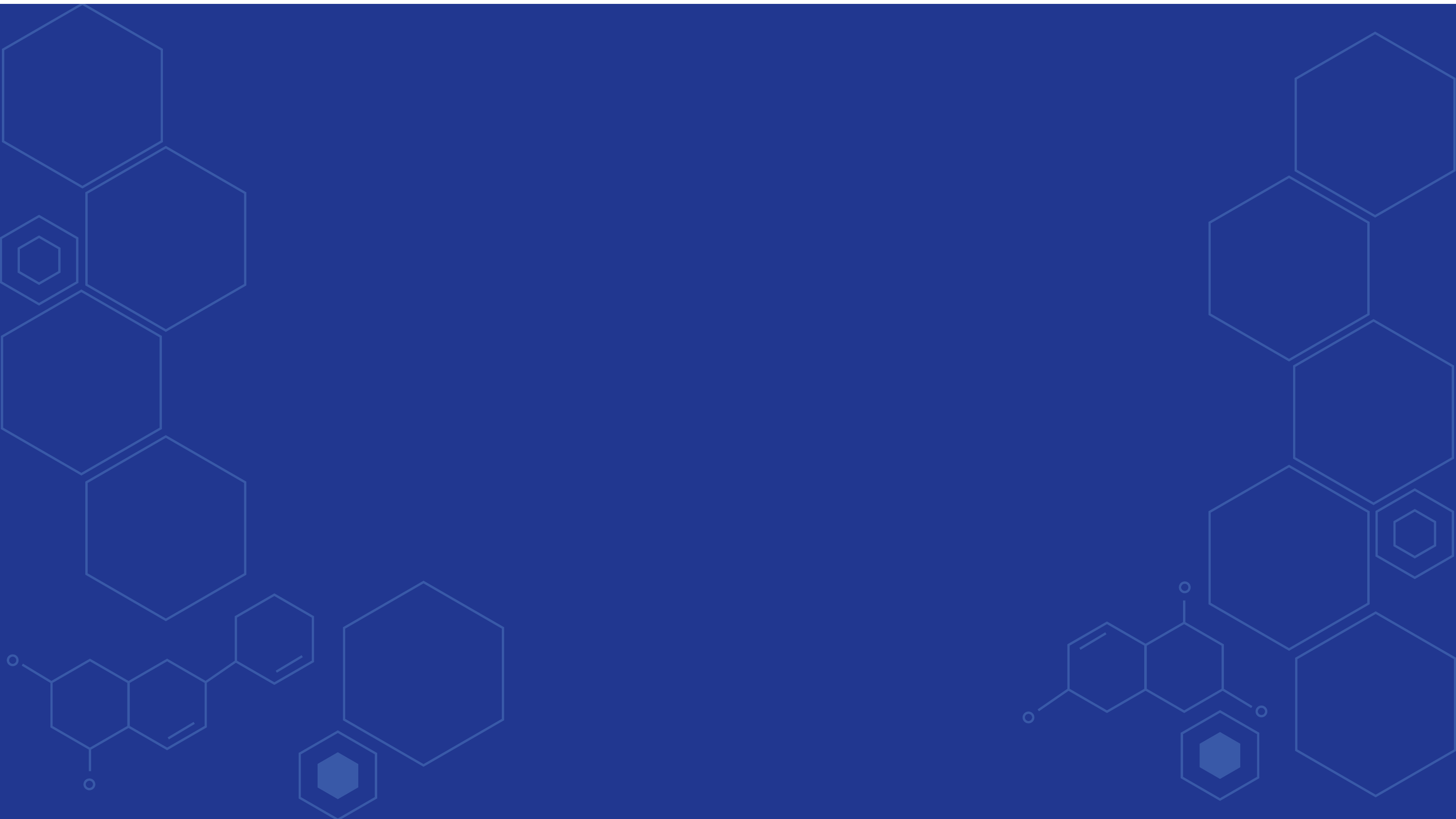 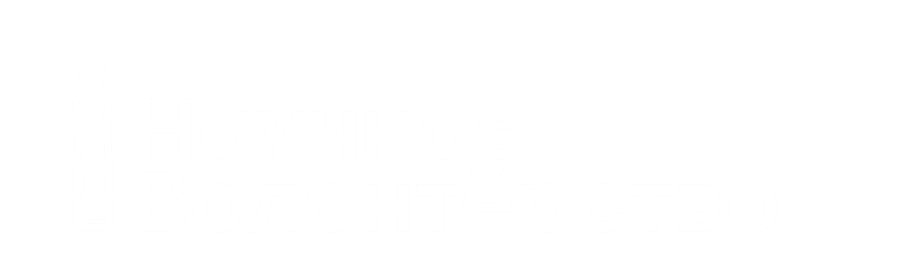 Урок 3.
ЭТАПЫ СОЗДАНИЯ ВОЛОНТЁРСКОГО ПРОЕКТА
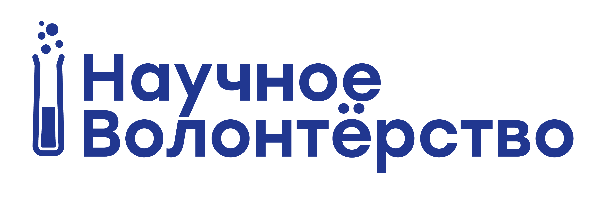 ЭТАПЫ СОЗДАНИЯ ПРОЕКТОВ
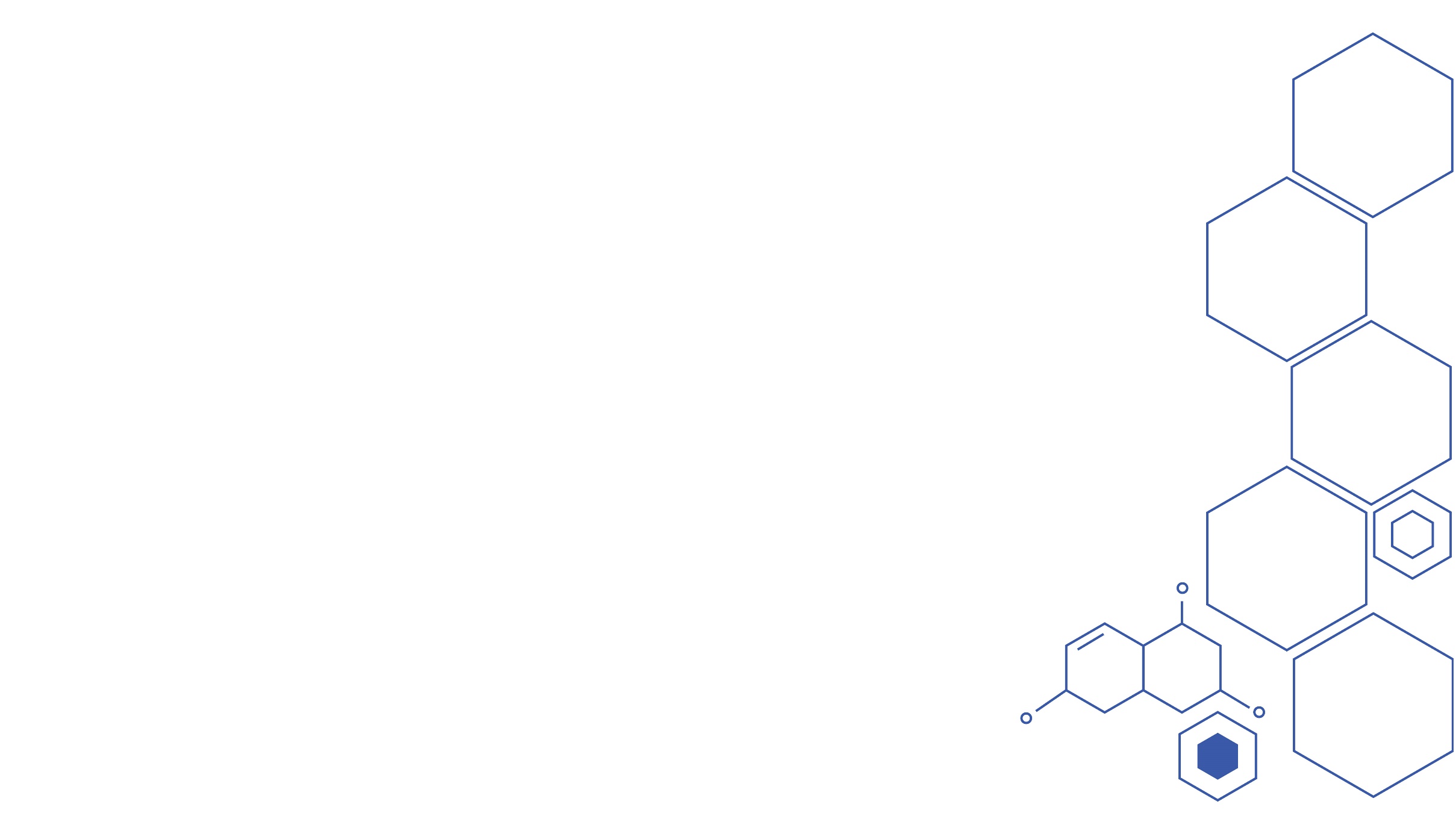 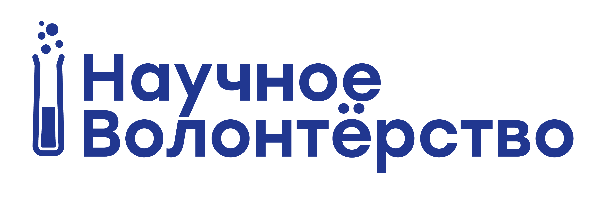 ФОРМУЛИРОВКА ИДЕИ И ОПИСАНИЯ ПРОЕКТА
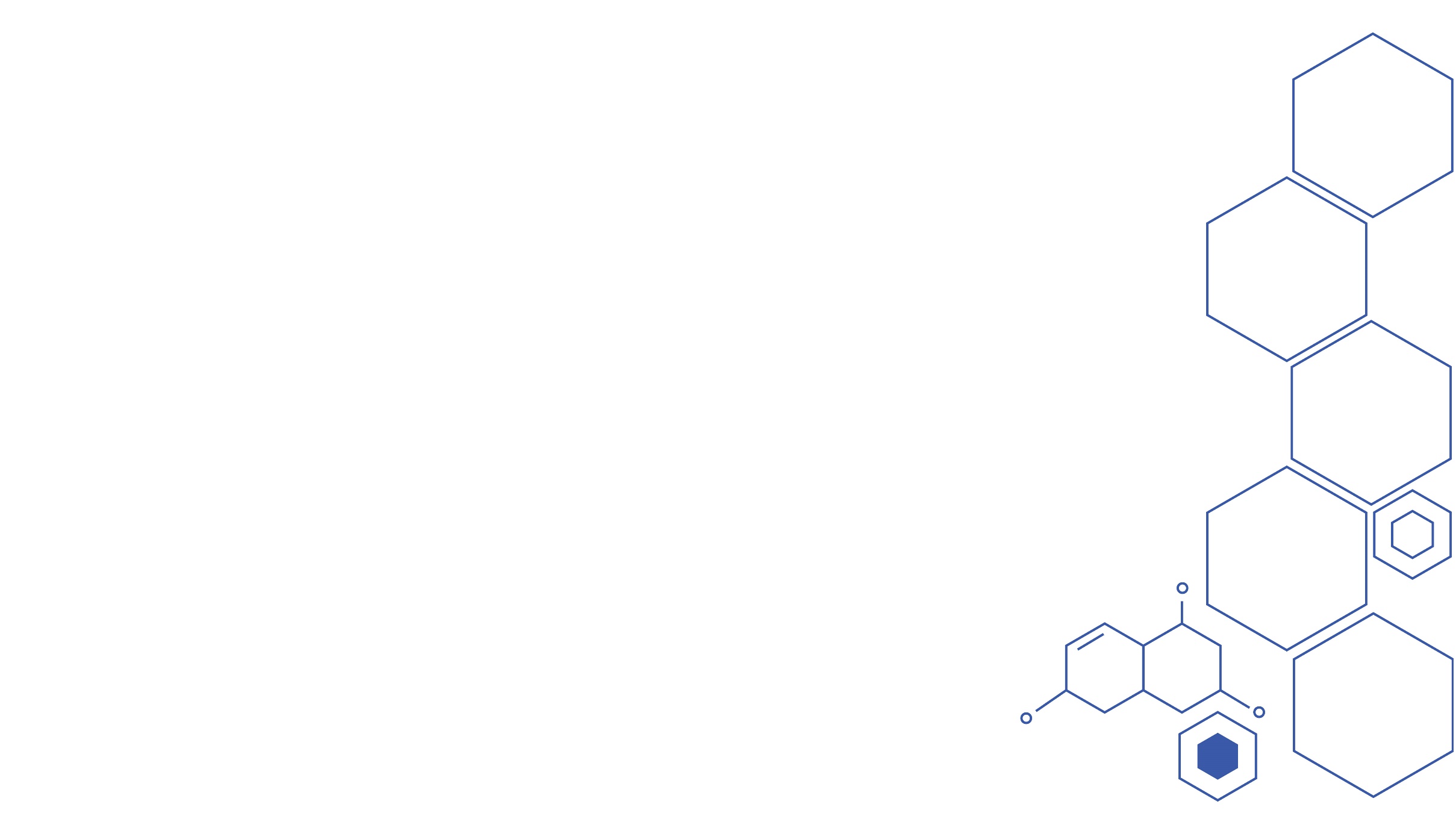 чем проще и меньше, тем лучше
избегайте длинных формулировок
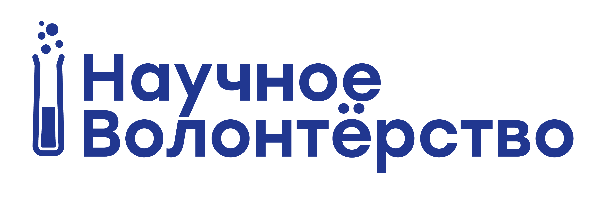 ФОРМИРОВАНИЕ БЮДЖЕТА И ПОИСК ФИНАНСИРОВАНИЯ
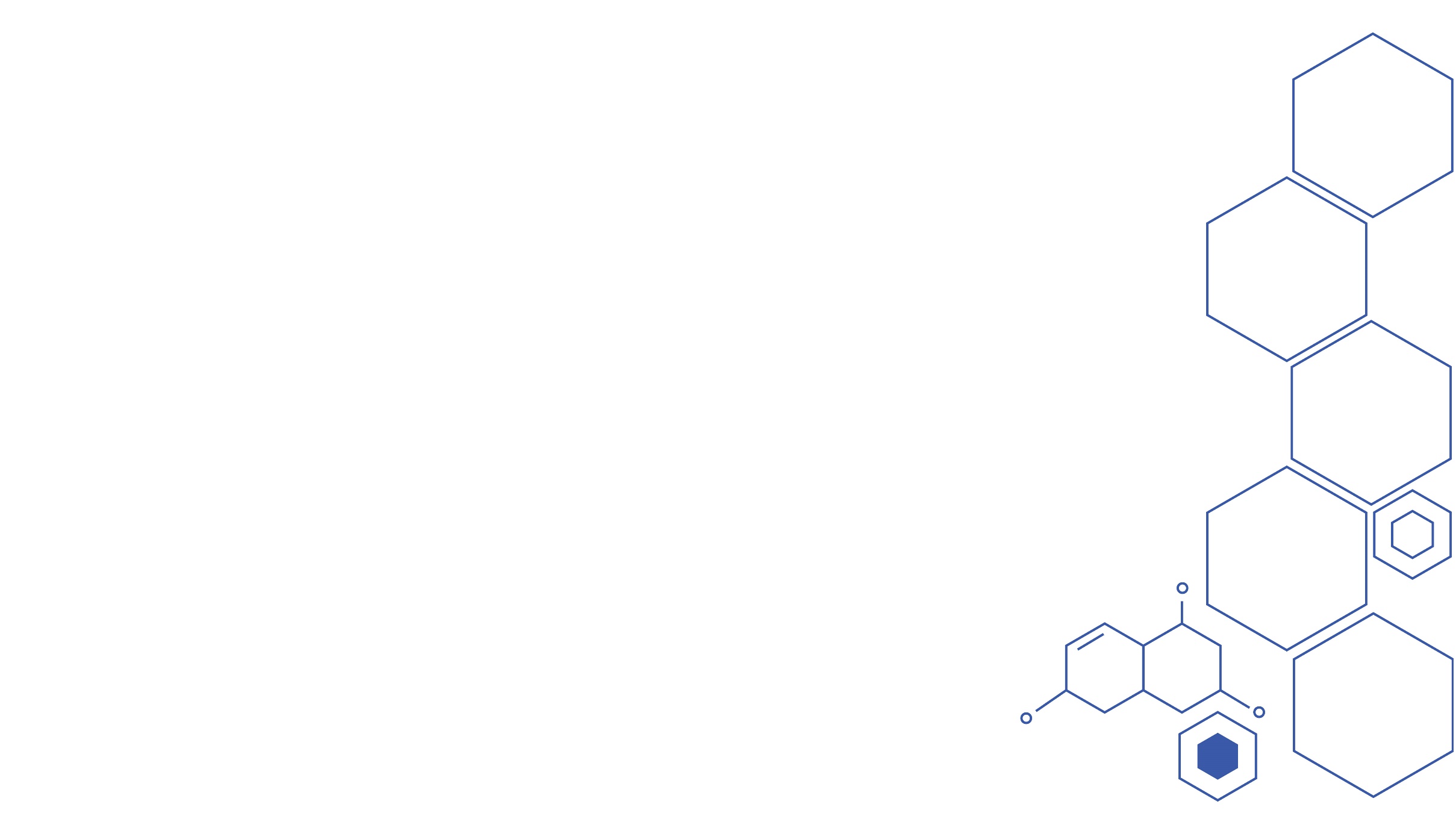 старайтесь учесть все траты на старте;
помните про почтовые, транспортные расходы, издержки на мобильную связь и расходные материалы.
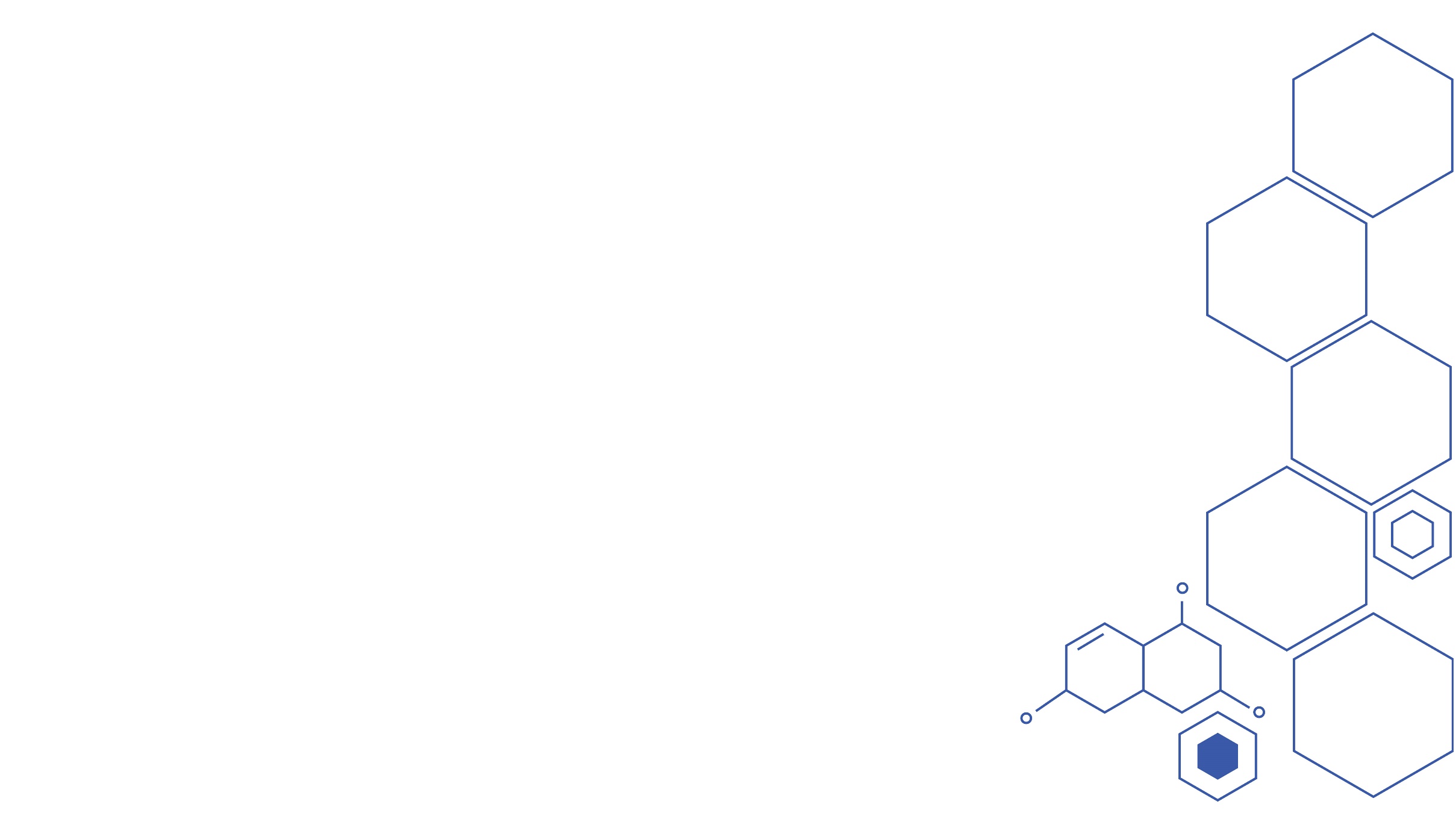 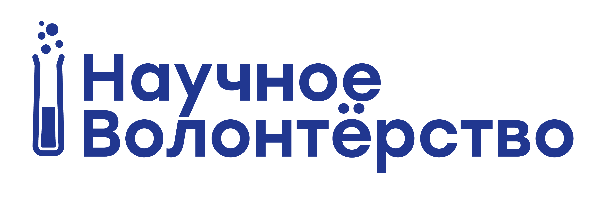 СОЗДАНИЕ ТЕХНИЧЕСКОГО ЗАДАНИЯ ДЛЯ ВОЛОНТЁРОВ
готовьте максимально подробное техническое задание
протестируйте его на новичках в вашей области
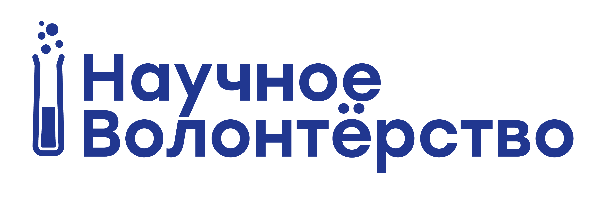 ПОИСК И РАБОТА С ВОЛОНТЁРАМИ
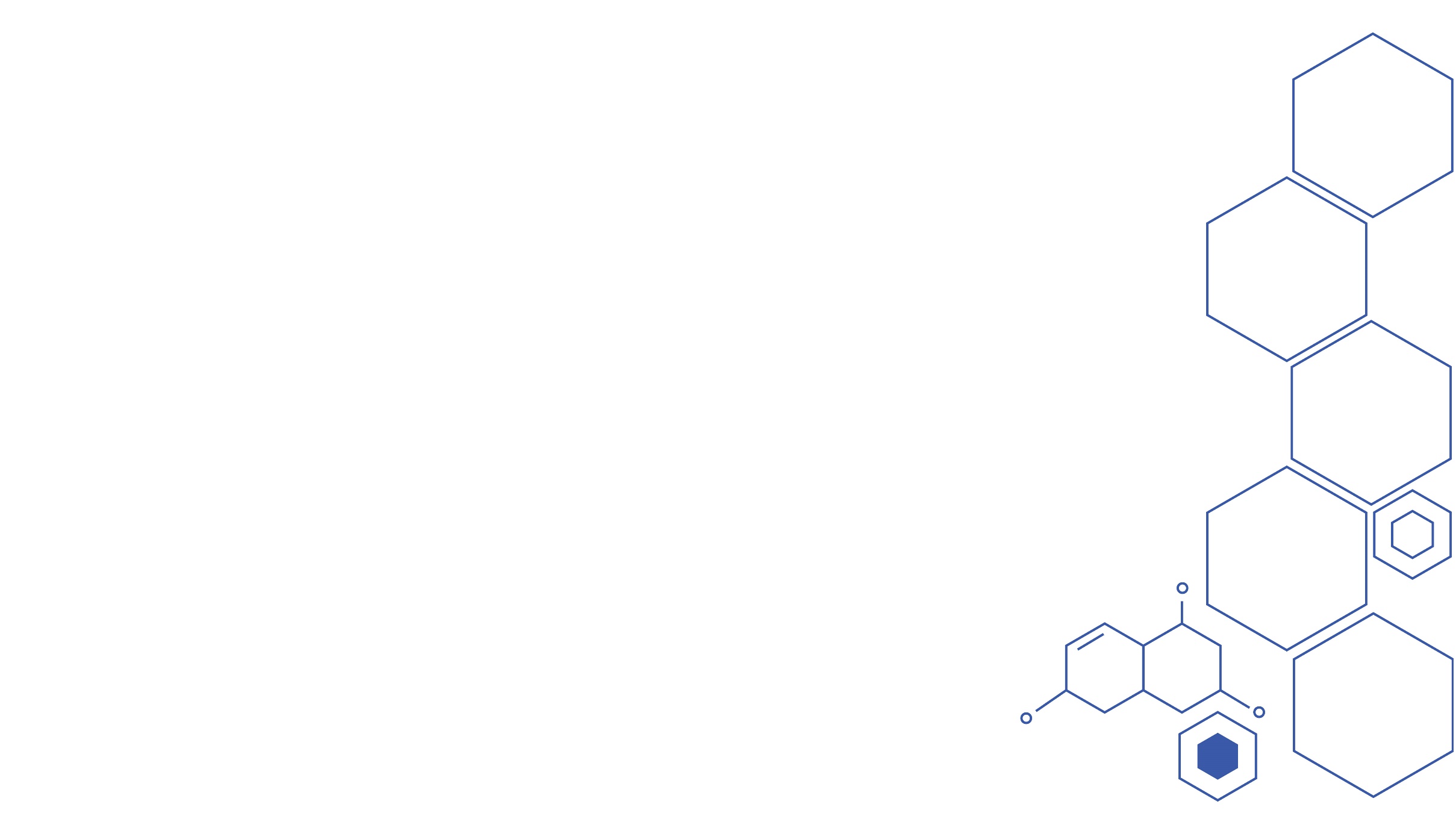 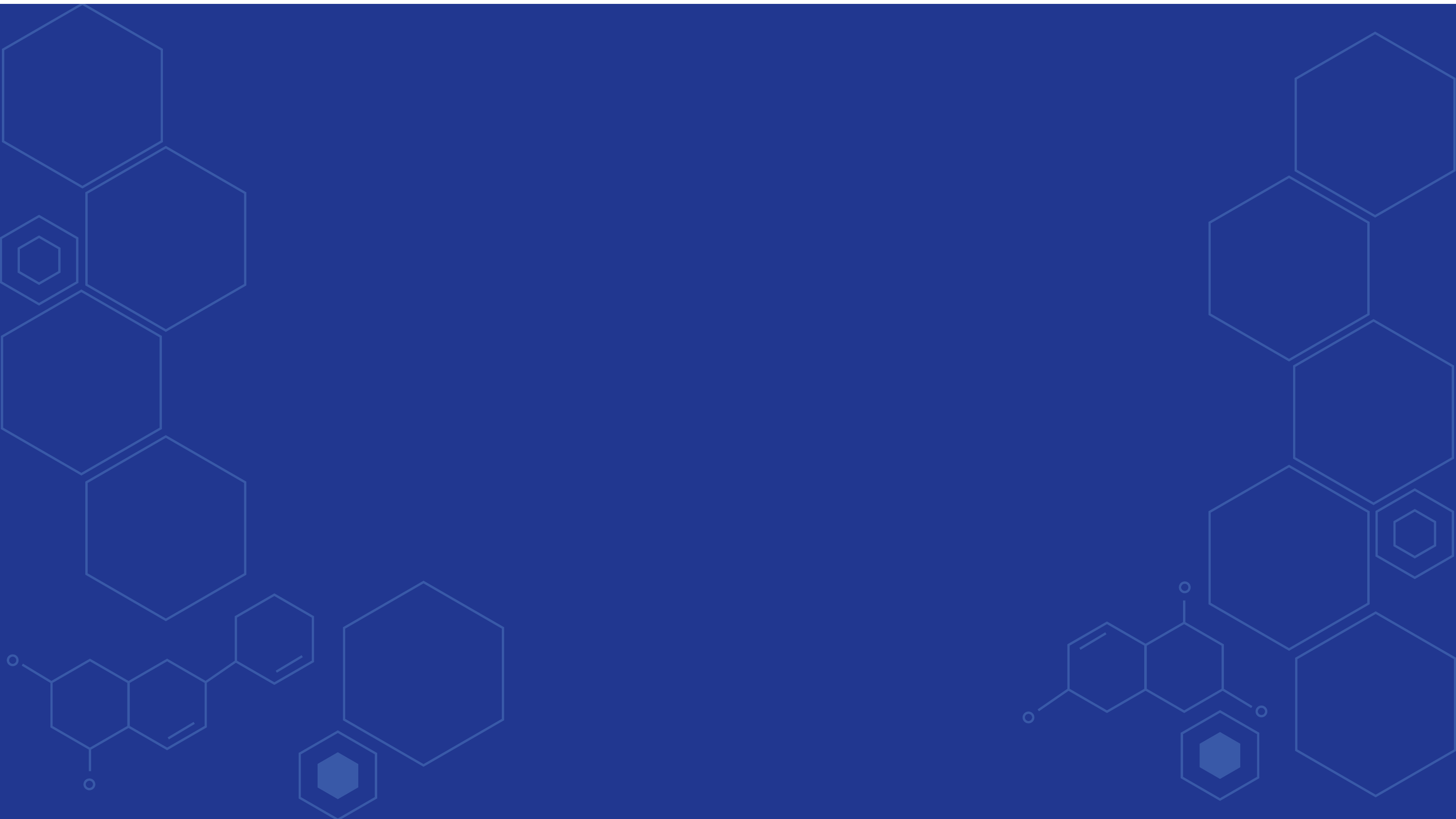 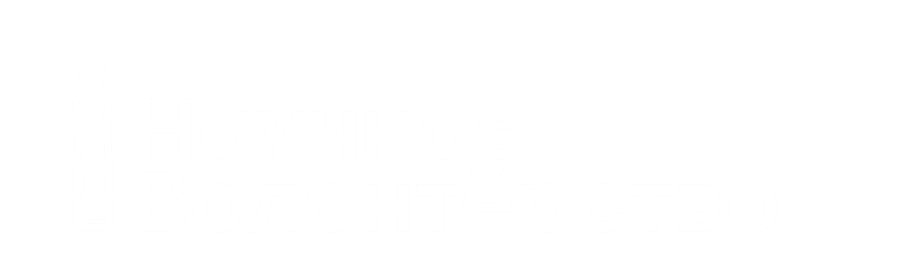 Спасибо за внимание!